ПРАКТИЧНЕ ЗАНЯТТЯ 3.
Тема: Розрахунок діючих значень періодичної складової струму і
потужності в точці КЗ для початкового моменту часу

Мета: навчити студентів визначати діючі значення періодичної складової струму і потужності в точці КЗ для початкового моменту часу
Теоретичні положення
При розрахунку початкового діючого значення періодичної складової струму трифазного КЗ в електроустановках напругою понад 1кВ у вихідній розрахунковій схемі повинні бути задані всі синхронні генератори і компенсатори, а також потужне навантаження, якщо між ним і точкою КЗ відсутні струмообмежуючі реактори чи силові трансформатори.
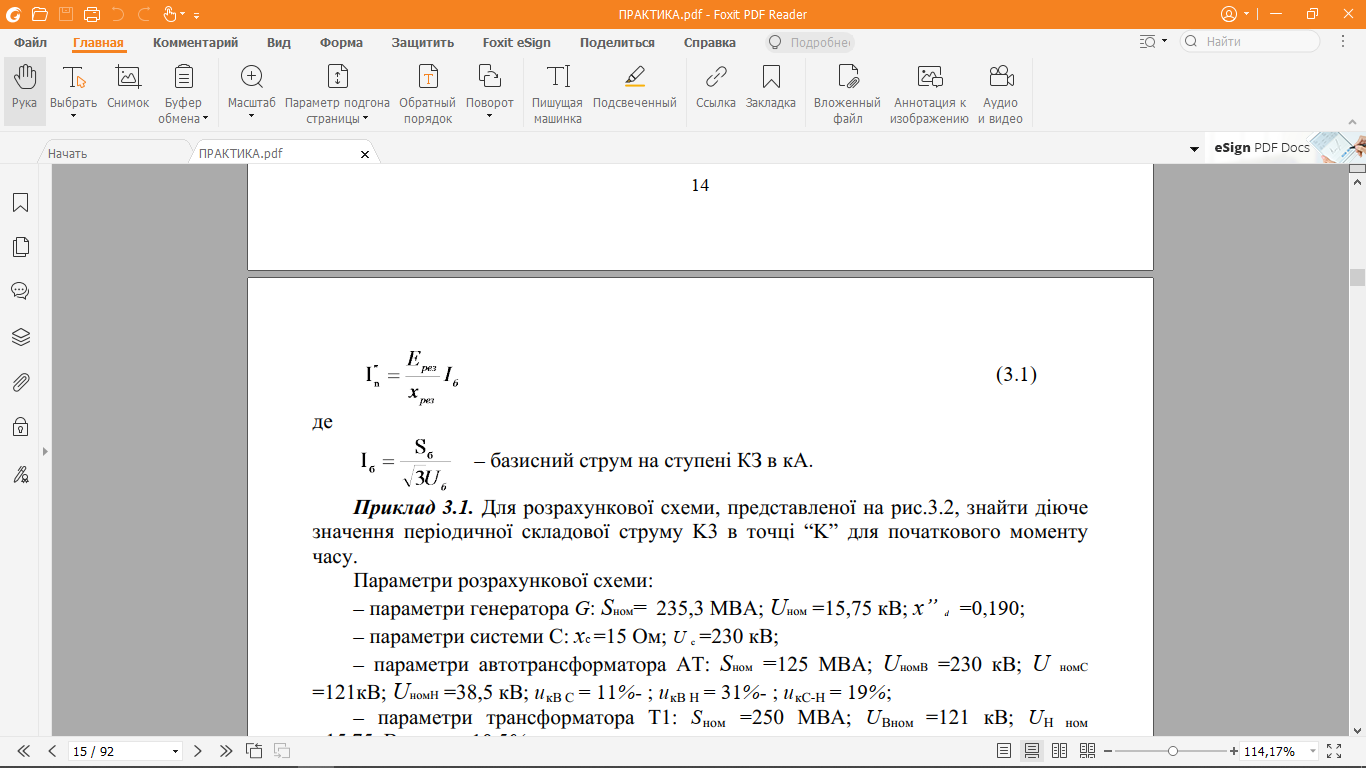 Згортаємо схему заміщення щодо точки короткого замикання (рис. 3.4):
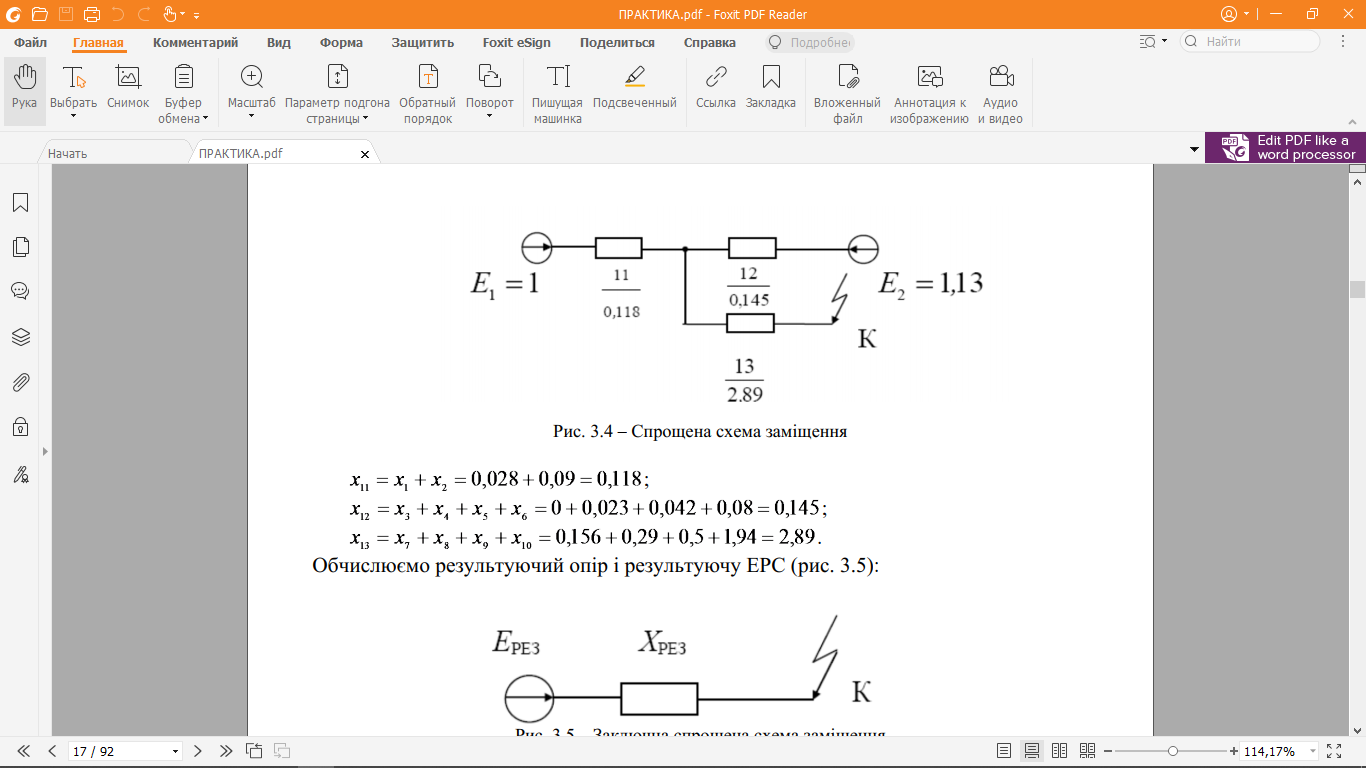 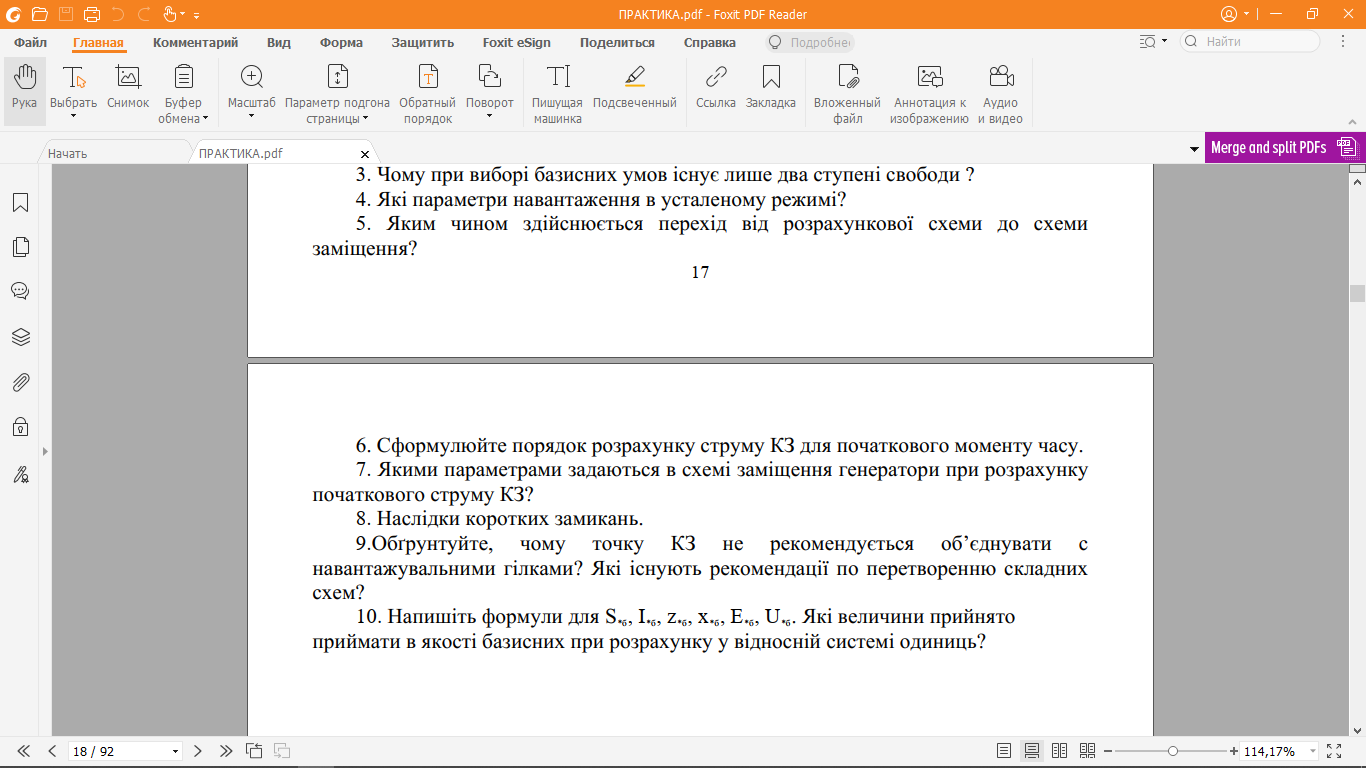